الدرس الثاني
الجمع والضرب
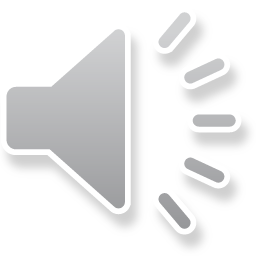 الجمع والضرب
عزيزي التلميذ :يتوقع منك في نهاية الدرس ان :
1.ان تعرف مفهوم الضرب

2.ان تكون تربط الضرب بالجمع
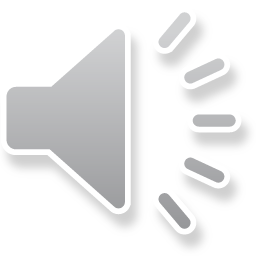 الجمع والضرب
اجمع اعدادا متساوية لأعبر عن المجموعات
9
3
3
3
.........+............+.............=
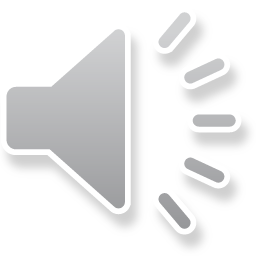 الجمع والضرب
لدينا ثلاث دراجات هوائية لكل دراجة اطاران كم اطارا لكل الدراجات؟
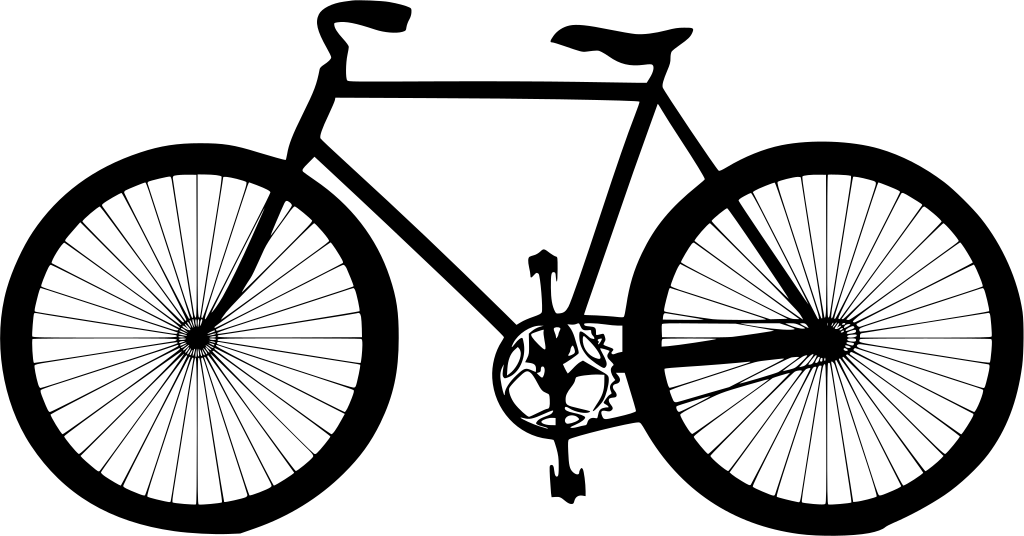 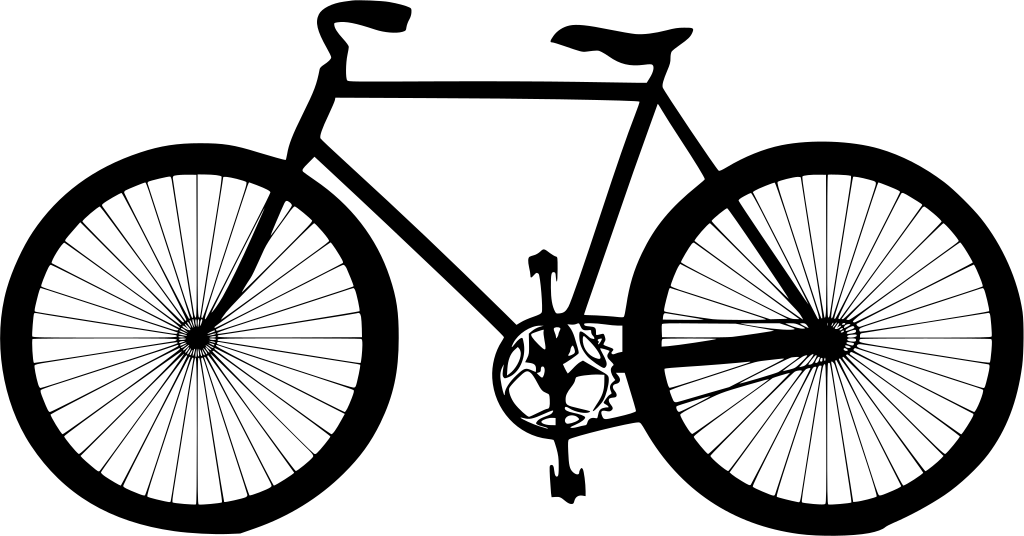 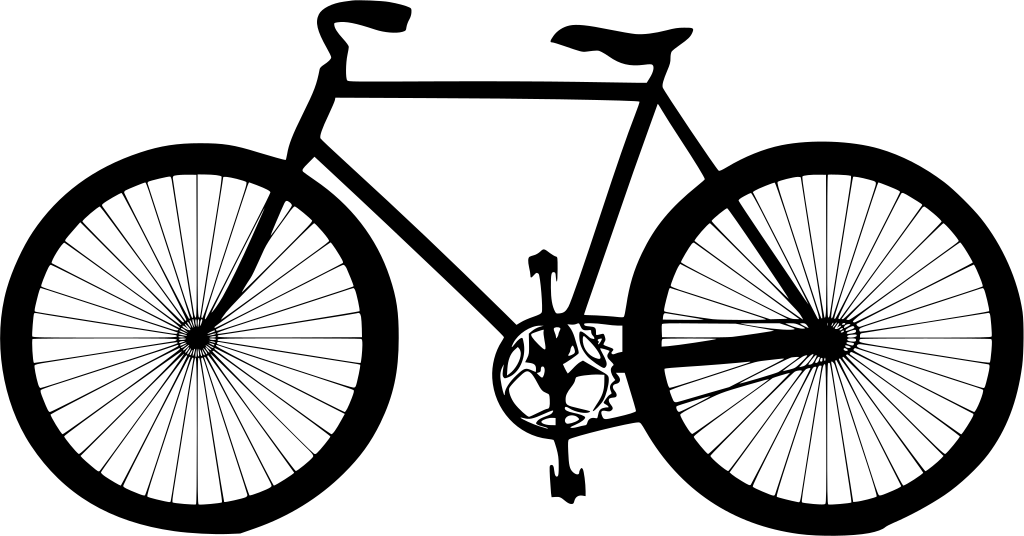 6
2+2+2=                                     3      2=
6
عندما تكون المجموعات متساوية بإمكانك القيام بعملية الجمع أو الضرب لتجد عدد الكل
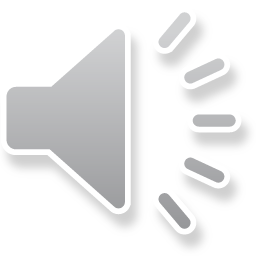 الجمع والضرب
اوجد ناتج ما يلي مستعينا بالصور
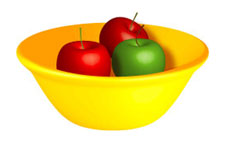 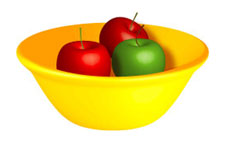 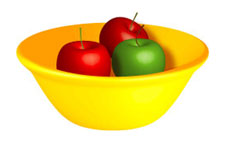 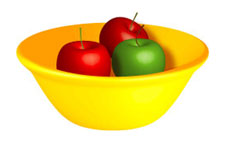 12
12
3+3+3+3=                               3        4=
4مجموعات في كل منها 3 تفاحات 
4    3=12
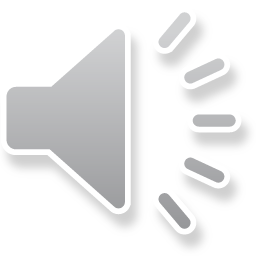 الجمع والضرب
اوجد عدد العجلات فيما يلي
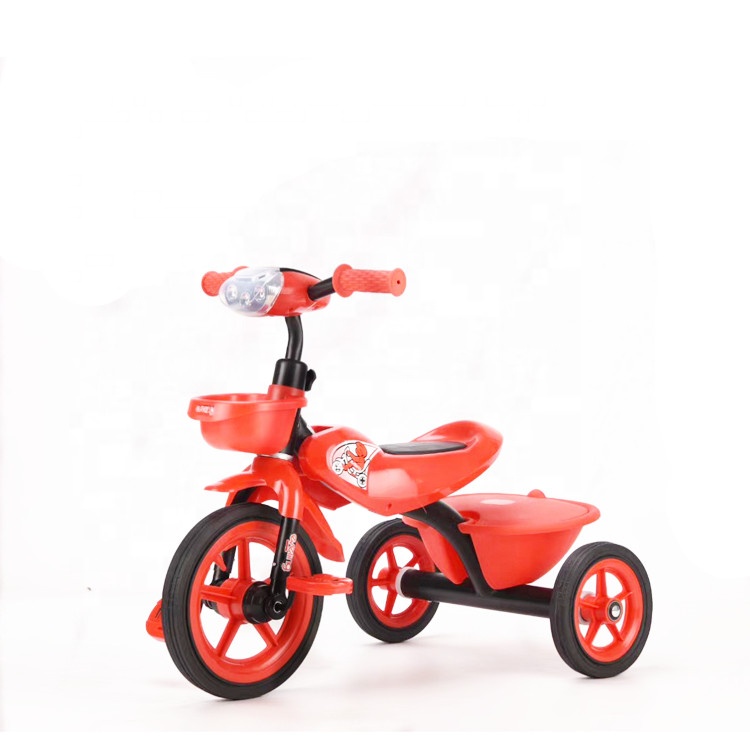 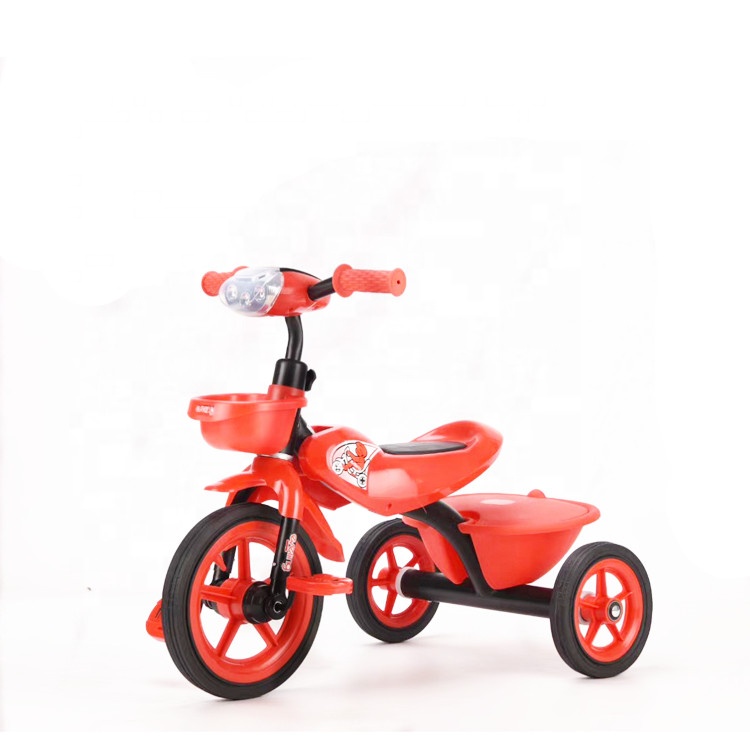 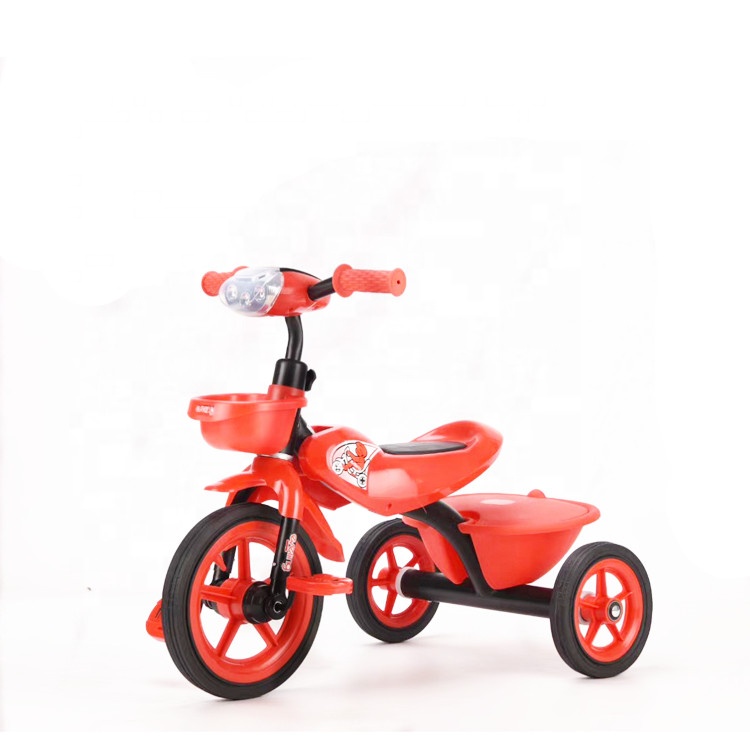 ..............+.............+.............=
................        ................=
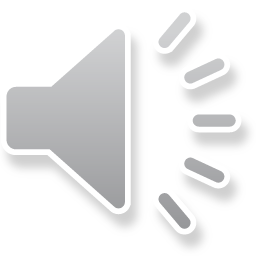 الجمع والضرب
اوجد عدد الكرات الكلي فيما يلي
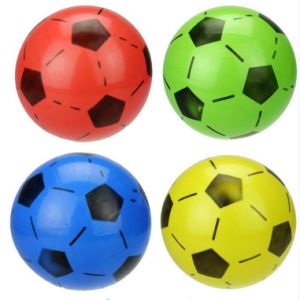 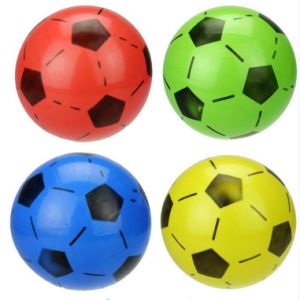 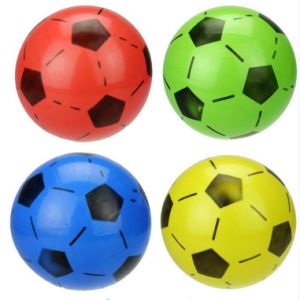 ..............+.............+.............=
................        ................=
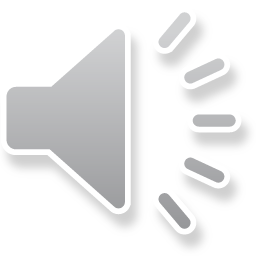 تنويه هام
عزيزي الطالب:

                                ا                            ارجو حل التمرين الموجود في الملف المرفق مع الفيديو


                                                 عزيزي ولي امر الطالب :   

 ارجو متابعة التلميذ في حل التمرين                                                                                               
                                                        
أتمنى لكم النجاح والتوفيق                        والسلام عليكم ورحمة الله وبركاته
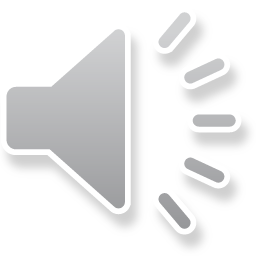